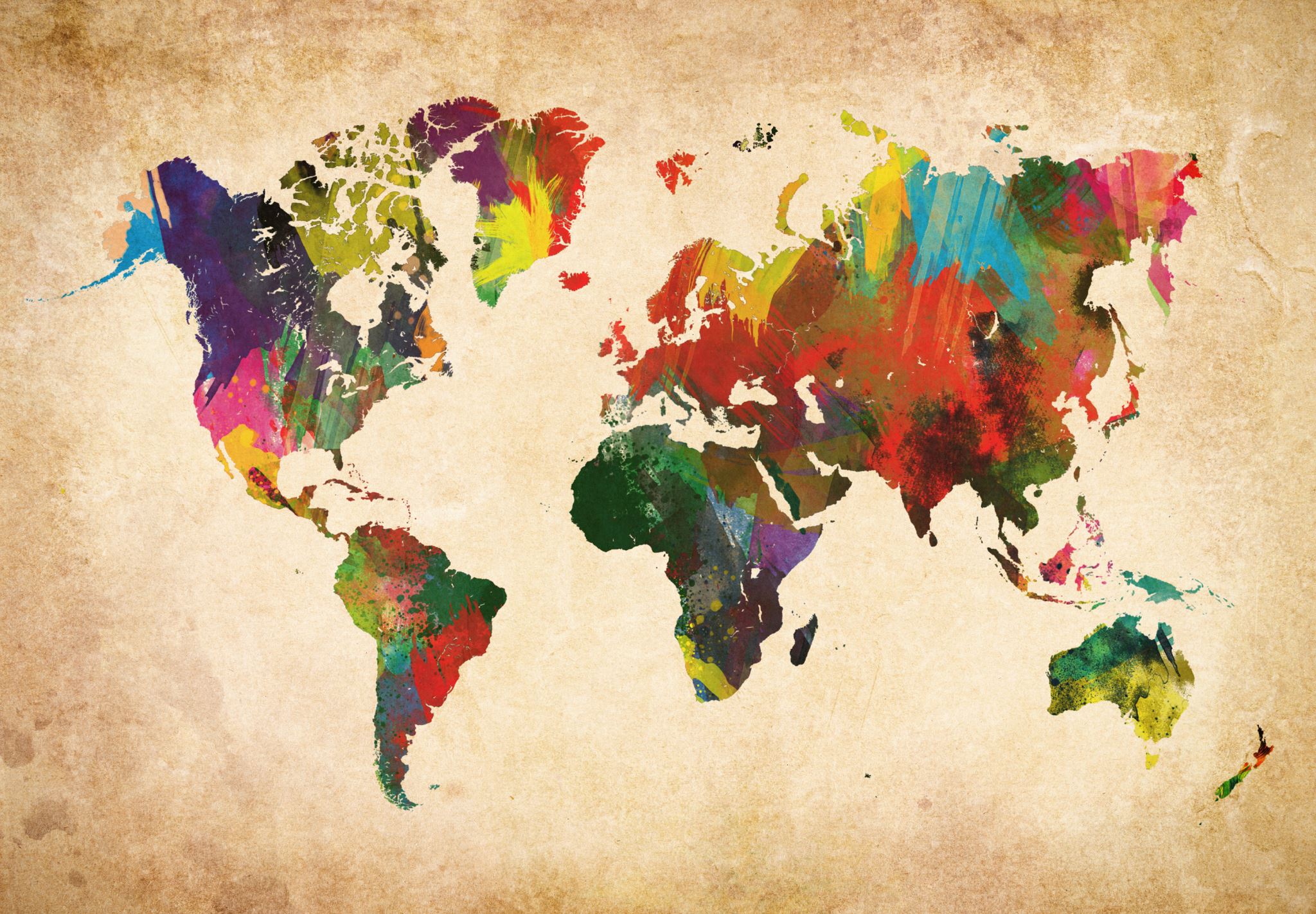 Focus
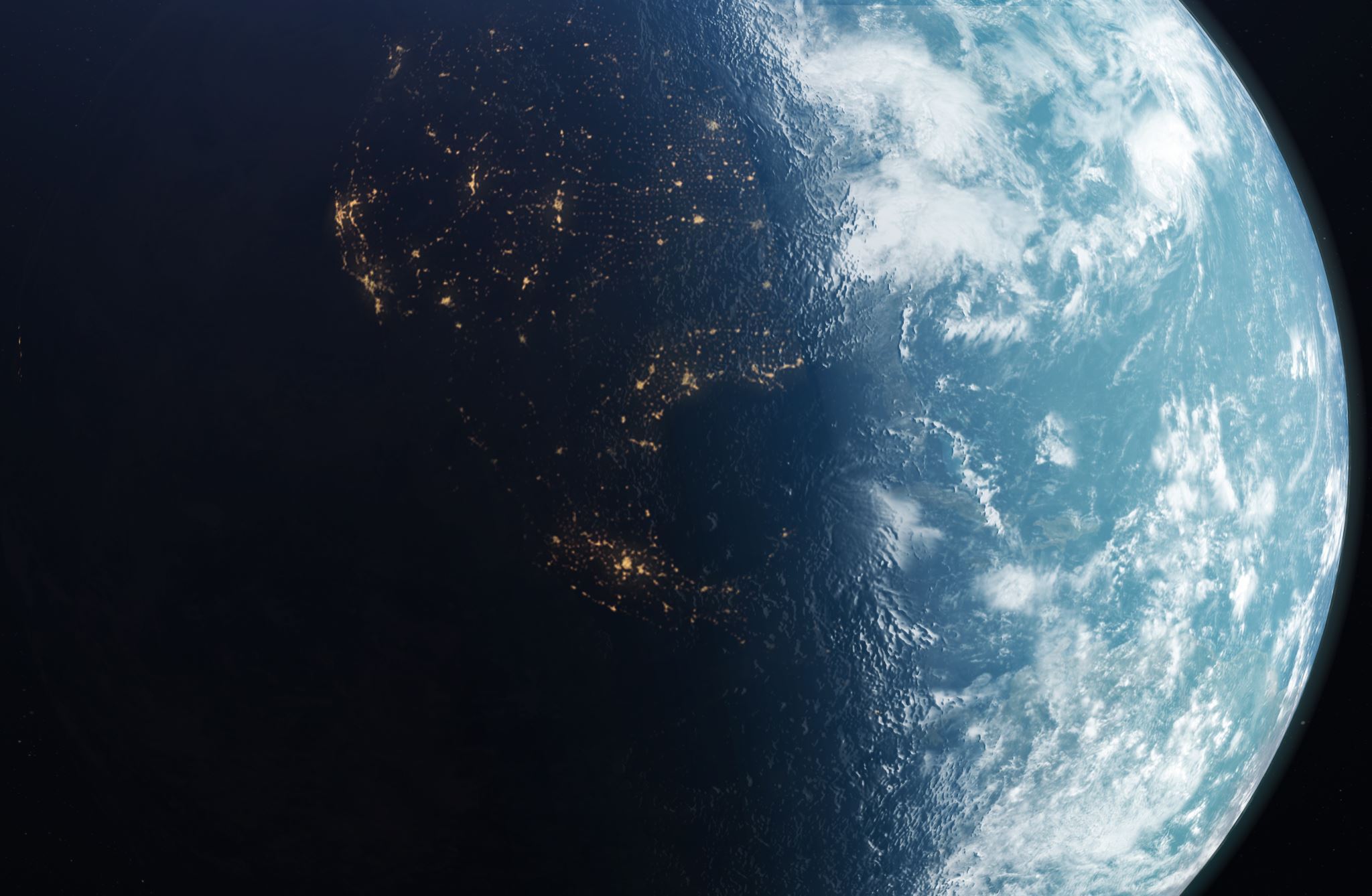 There is a great deal going on in our world...
Conflict, Wars and rumors of war...
Massive protests and unrest
This Photo by Unknown author is licensed under CC BY-SA-NC.
It is hard to know what to focus on!
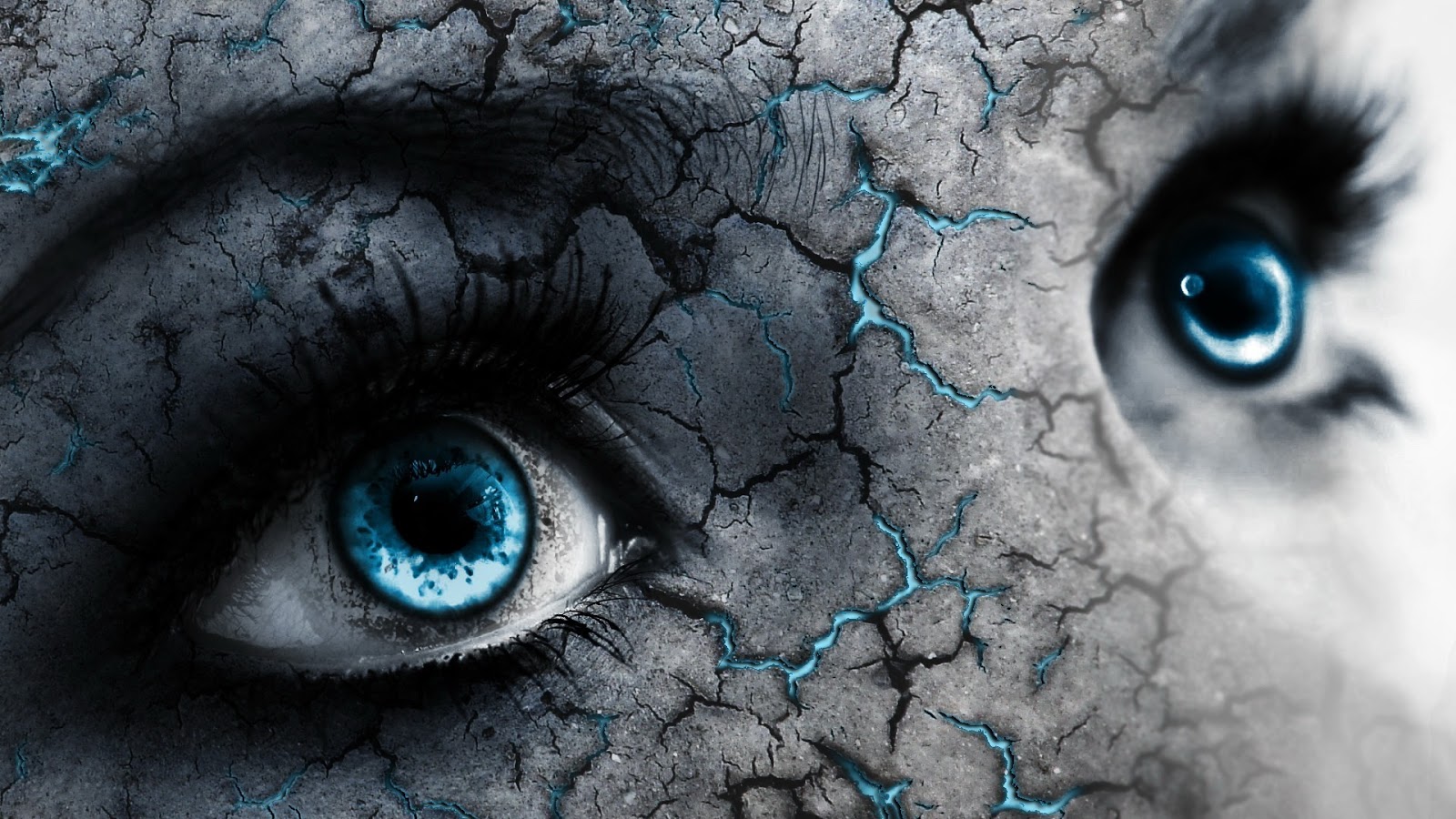 Worldly VS spiritual causes
Some see these conflicts from mostly a political or secular point of view, and seem  unable to  see  further than that...
This Photo by Unknown author is licensed under CC BY-NC-ND.
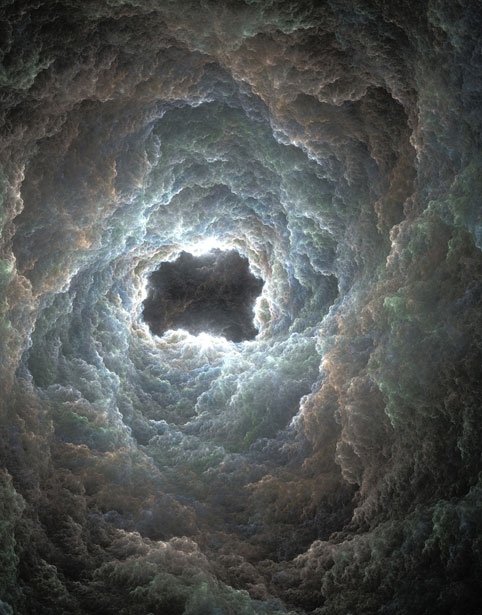 ...And there was war in heaven: Michael and his angels fought against the dragon; and the dragon fought and his angels,...
Our paradigm
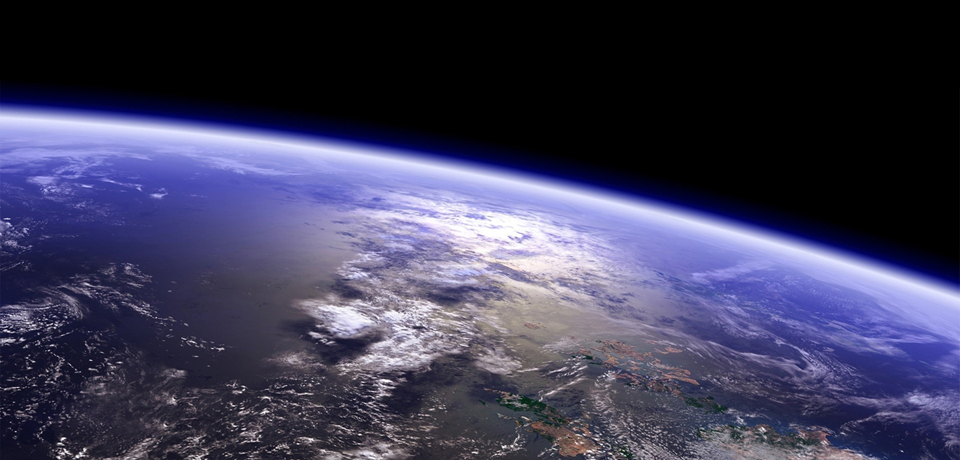 And prevailed not; neither was their place found any more in heaven. And the great dragon was cast out, that old serpent, called the Devil, and Satan, which deceiveth the whole world: he was cast out into the earth, and his angels were cast out with him.
Rev 12:7-9
This Photo by Unknown author is licensed under CC BY-SA.
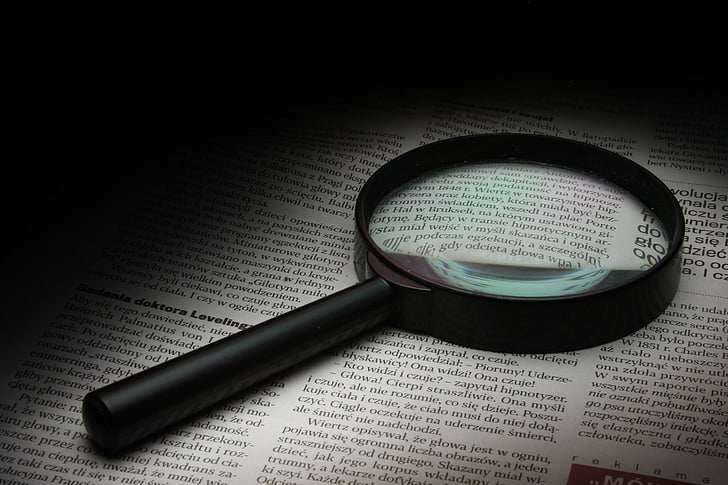 We should view all the happenings in this world through this Lense
The real cause of the conflict in the middle east
This Photo by Unknown author is licensed under CC BY-NC-ND.
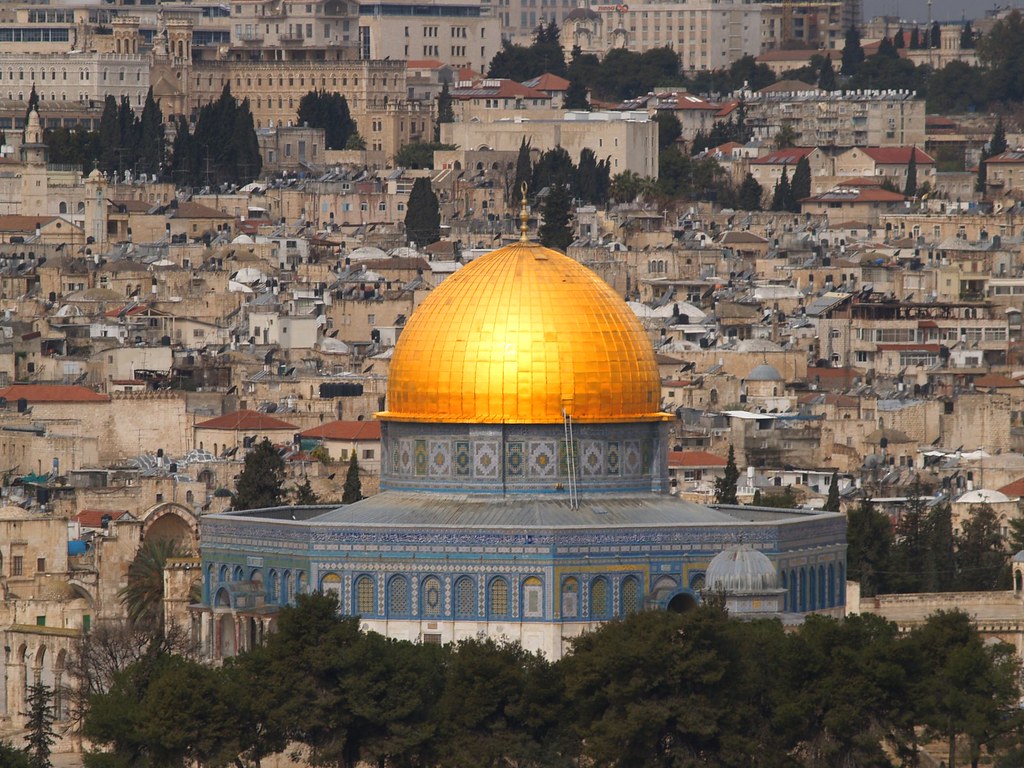 Faulty interpretation of scripture at the heart of this conflict!
This Photo by Unknown author is licensed under CC BY.
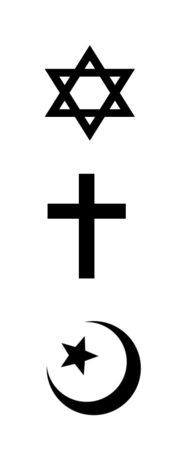 Three abrihamic "faiths"
This Photo by Unknown author is licensed under CC BY-SA.
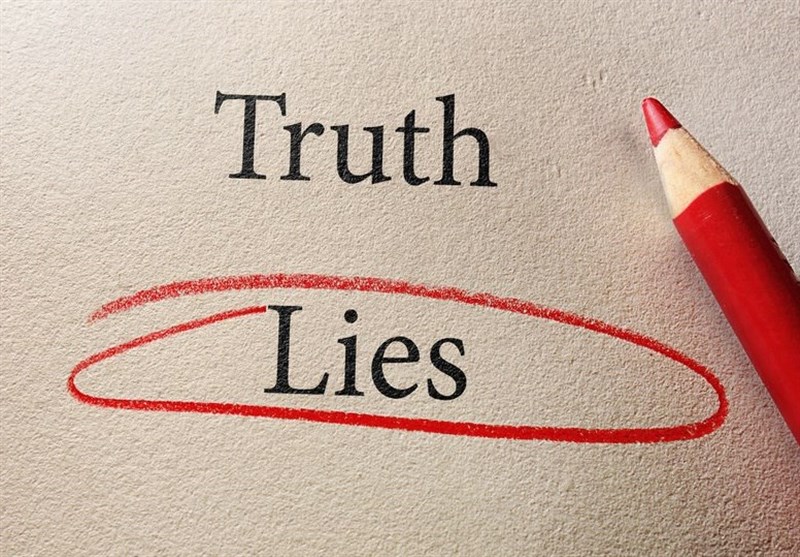 Three deceived ideas regarding prophecy
This Photo by Unknown author is licensed under CC BY.
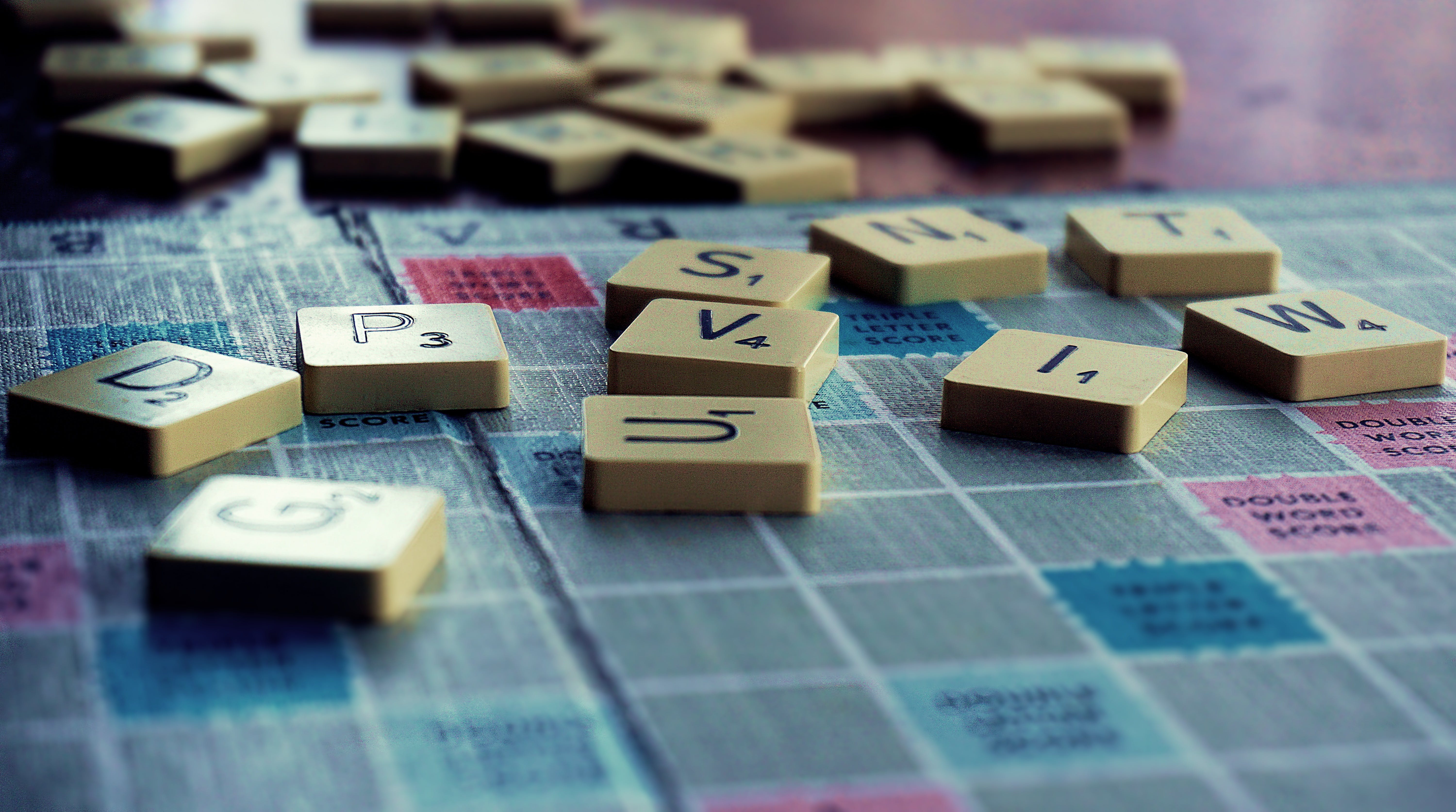 The author of these deceptions is the devil who plays scrabble with prophecy
For the Christians he uses...
...Now we beseech you, brethren, by the coming of our Lord Jesus Christ, and by our gathering together unto him, That ye be not soon shaken in mind, or be troubled, neither by spirit, nor by word, nor by letter as from us, as that the day of Christ is at hand...
Let no man deceive you by any means: for that day shall not come, except there come a falling away first, and that man of sin be revealed, the son of perdition; 4Who opposeth and exalteth himself above all that is called God, or that is worshipped; so that he as God sitteth in the temple of God, shewing himself that he is God. 
2Thess 2:1-4
So there must be a temple built
This Photo by Unknown author is licensed under CC BY-SA-NC.
For the jews he uses their rejection of Jesus as the true messiah; which drives them to try to re-establish the temple & its sacrificial services destroyed by the romans
So there must be a temple built
This Photo by Unknown author is licensed under CC BY-SA-NC.
For the Muslims;
 he uses the misapplication of promise/prophecy... God's promise of salvation through the son of promise they attribute to Ishmail not Isacc...
...There must not be a temple built!
This Photo by Unknown author is licensed under CC BY-SA-NC.
And so we have had a terrible conflict authored by the father of lies.    Each religion convinced they are right!
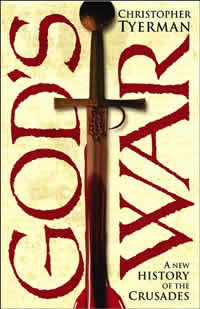 This Photo by Unknown author is licensed under CC BY-SA.
The truth
This Photo by Unknown author is licensed under CC BY-SA.
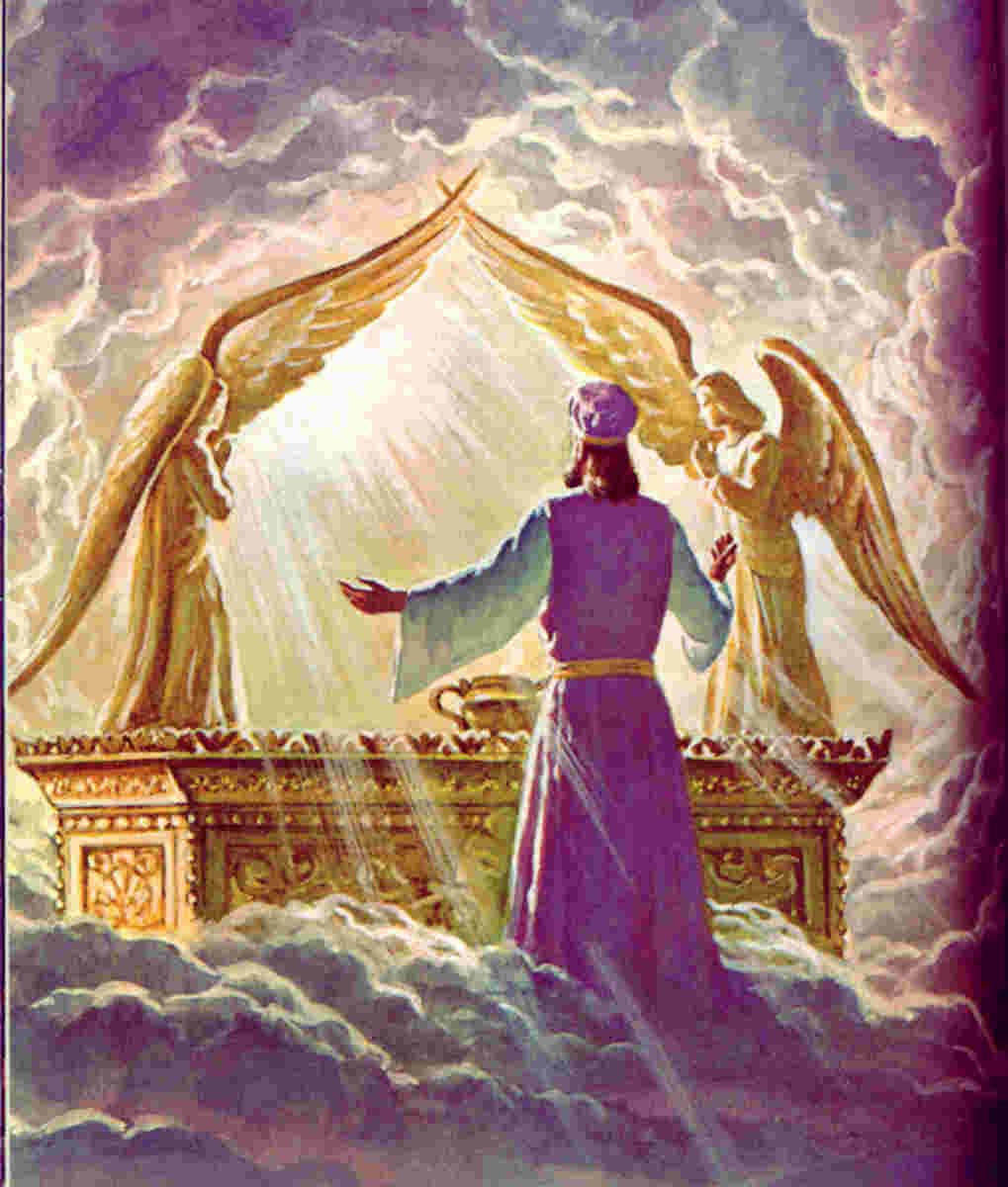 At no time are we to lose sight of the important work being done in our behalf in the sanctuary in heaven. (CIHS 26.1)
The Sanctuary
This Photo by Unknown author is licensed under CC BY-SA-NC.
Now of the things which we have spoken this is the sum: We have such an high priest, who is set on the right hand of the throne of the Majesty in the heavens; A minister of the sanctuary, and of the true tabernacle, which the Lord pitched, and not man.
...For every high priest is ordained to offer gifts and sacrifices: wherefore it is of necessity that this man have somewhat also to offer. For if he were on earth, he should not be a priest, seeing that there are priests that offer gifts according to the law: Who serve unto the example and shadow of heavenly things,...
...as Moses was admonished of God when he was about to make the tabernacle: for, See, saith he, that thou make all things according to the pattern shewed to thee in the mount
Heb 8:1-5
Question #1
Do Seventh-Day Adventists know the truth about the Sanctuary, not on this earth, but in Heaven?
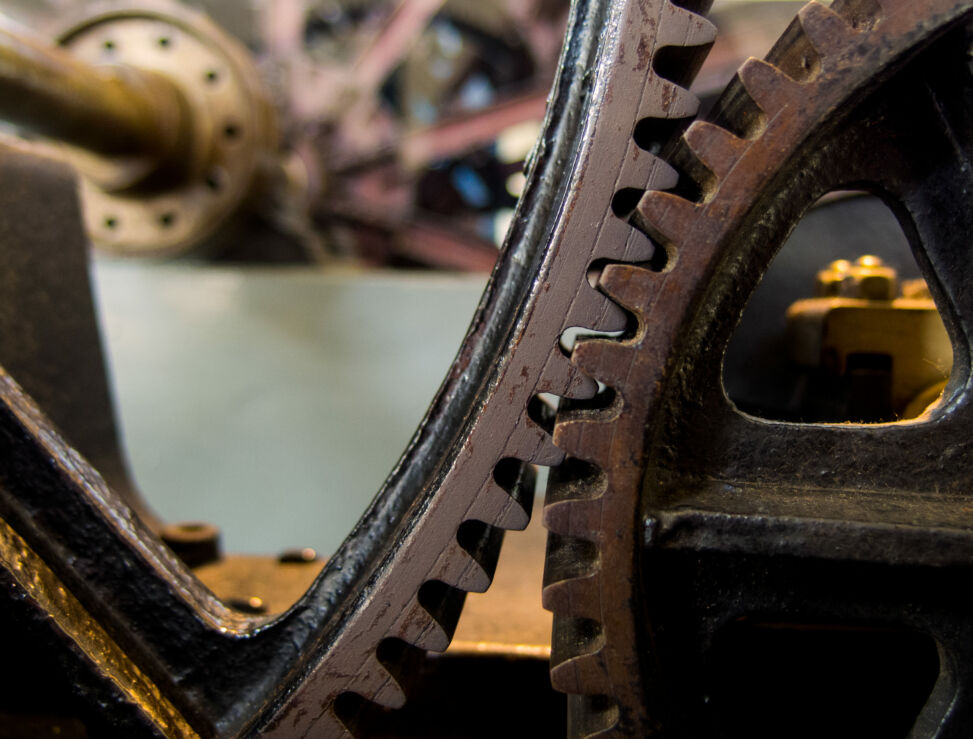 Answer...
Technically yes...
Question #2
Do Seventh-Day Adventists know the truth about the Sanctuary, not on this earth, but in Heaven?
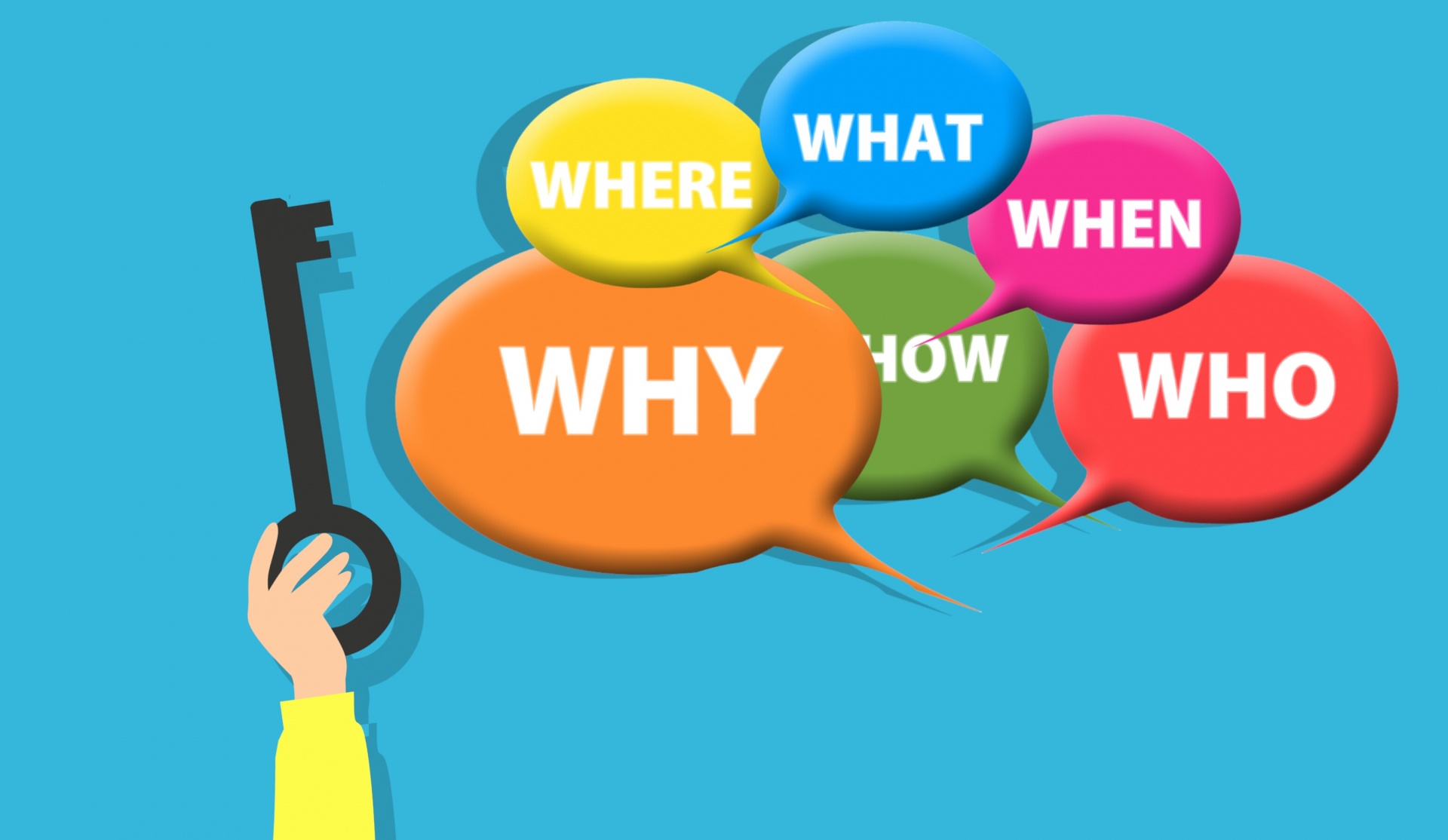 answer...
On a practical level... in practice and every day spiritual life that answer is in some doubt...
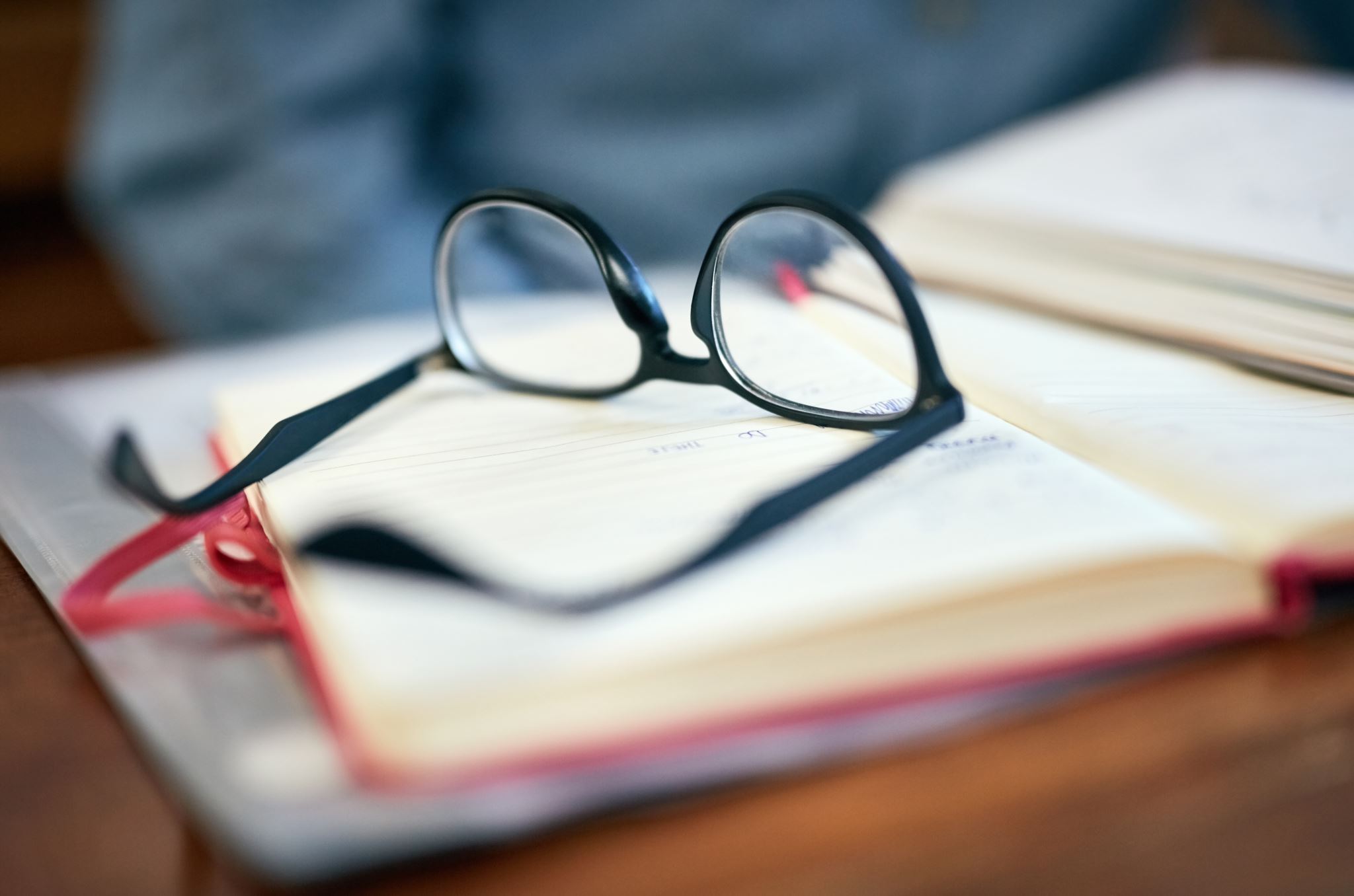 hackneyed expressions
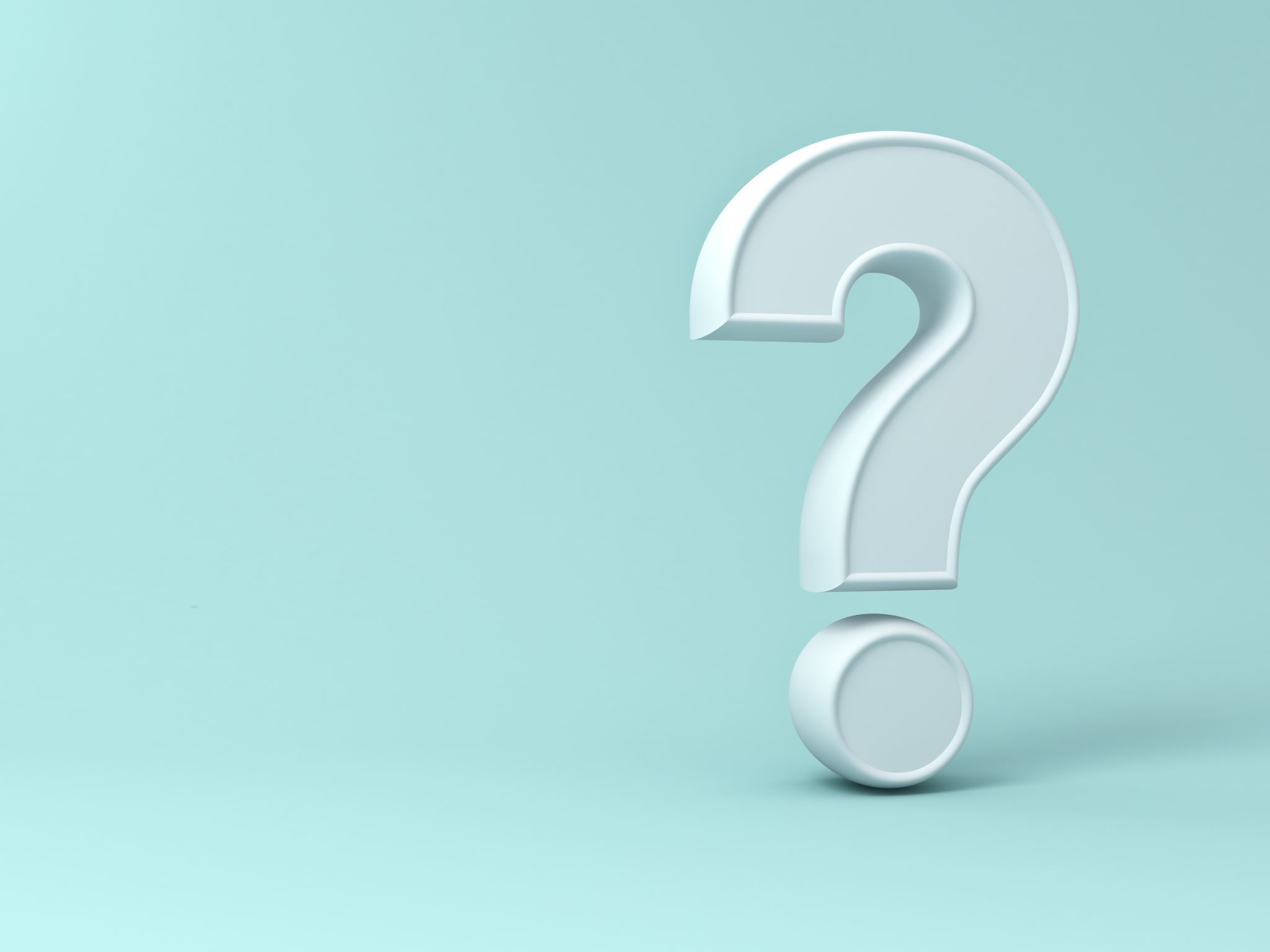 Definition:
A hackneyed phrase or idea has been said or used so often that it has become boring and has no meaning
Cambridge Dict.
Pleading & Intercession...
Disruptive text...
...At that day ye shall ask in my name: and I say not unto you, that I will pray the Father for you: For the Father himself loveth you...
John 16:26,27
Advocate
This Photo by Unknown author is licensed under CC BY-SA.
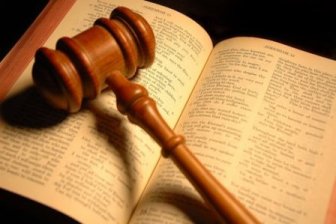 Does Jesus need to talk himself into our salvation?
For the Father judgeth no man, but hath committed all judgment unto the Son:
John 5:22
This Photo by Unknown author is licensed under CC BY-NC-ND.
Individual duty and responsibility regarding the sanctuary doctrine...
The subject of the sanctuary and the investigative judgment should be clearly understood by the people of God. All need a knowledge for themselves of the position and work of their great High Priest...
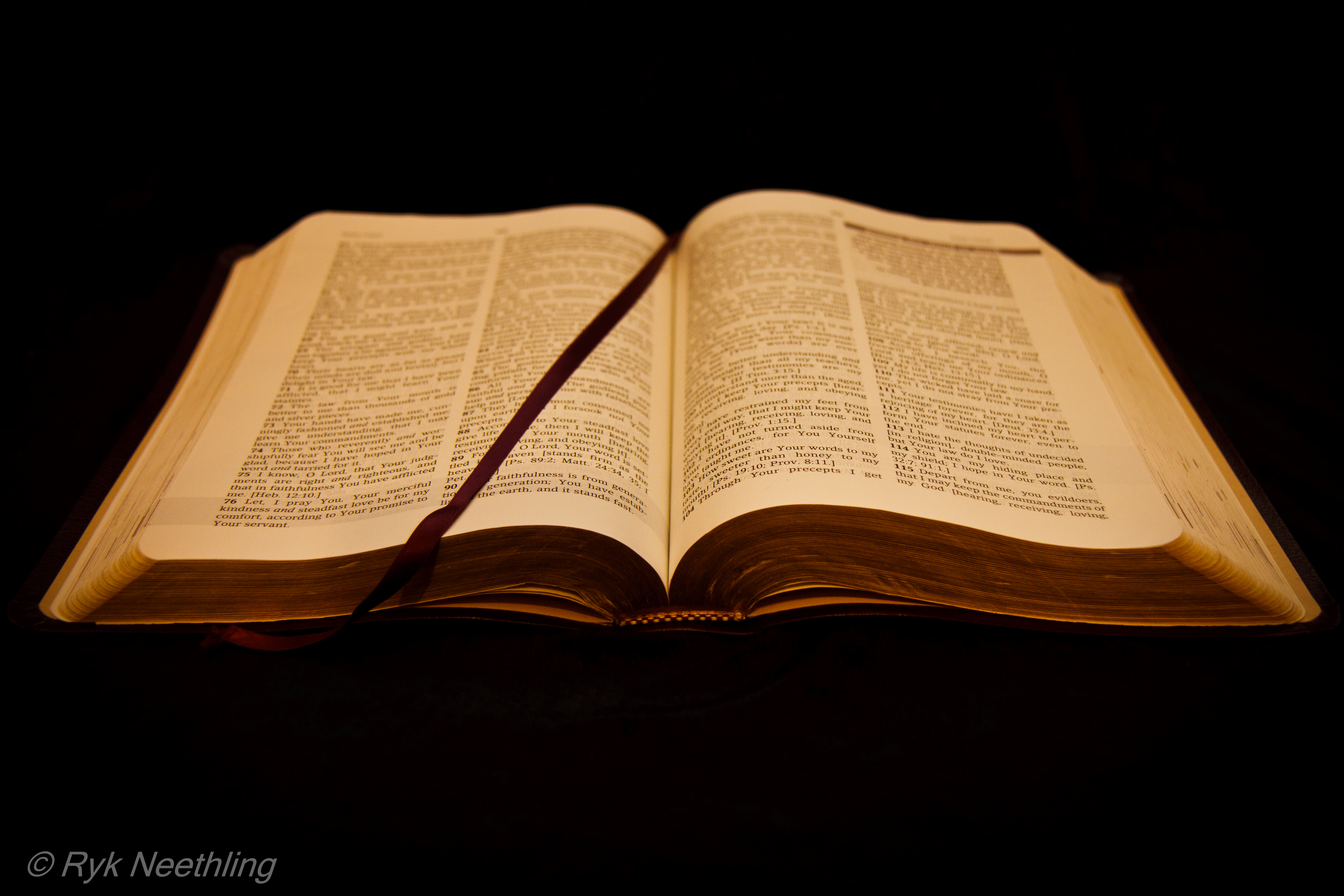 Otherwise it will be impossible for them to exercise the faith which is essential at this time or to occupy the position which God designs them to fill. Every individual has a soul to save or to lose...
This Photo by Unknown author is licensed under CC BY.
Question... (and I've asked it before)...
Do you understand the mediatorial ministry of Jesus (and what he is doing in the real temple now) so that you could explain it to one of these poor deluded confused, and warring souls that we see striving for spiritual and worldly supremacy in our world today?
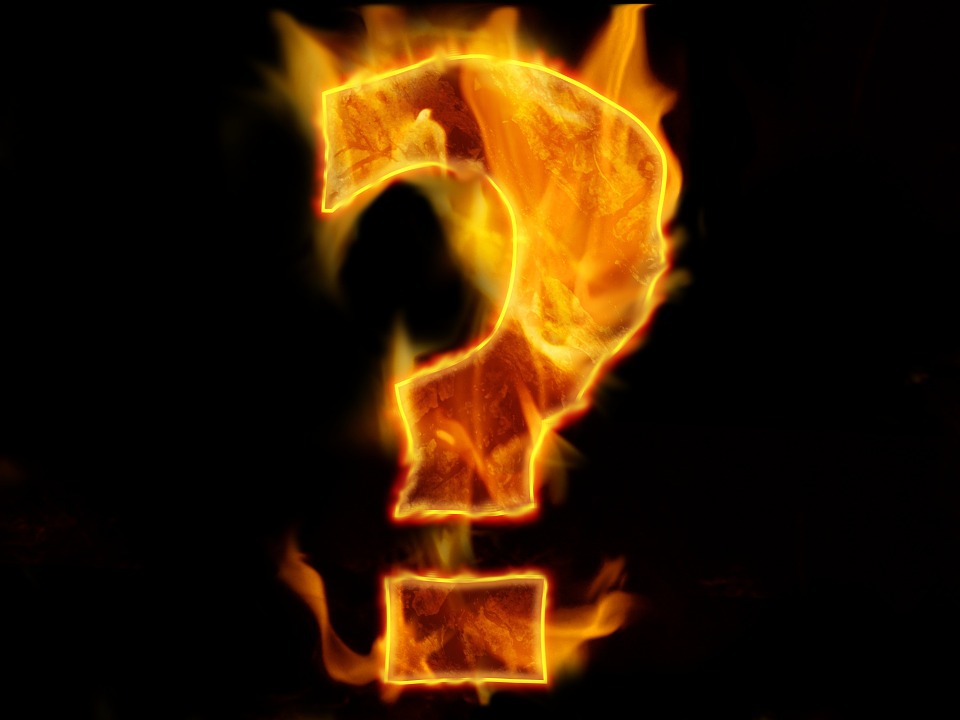 A more personal & burning Question...
How about for yourself?
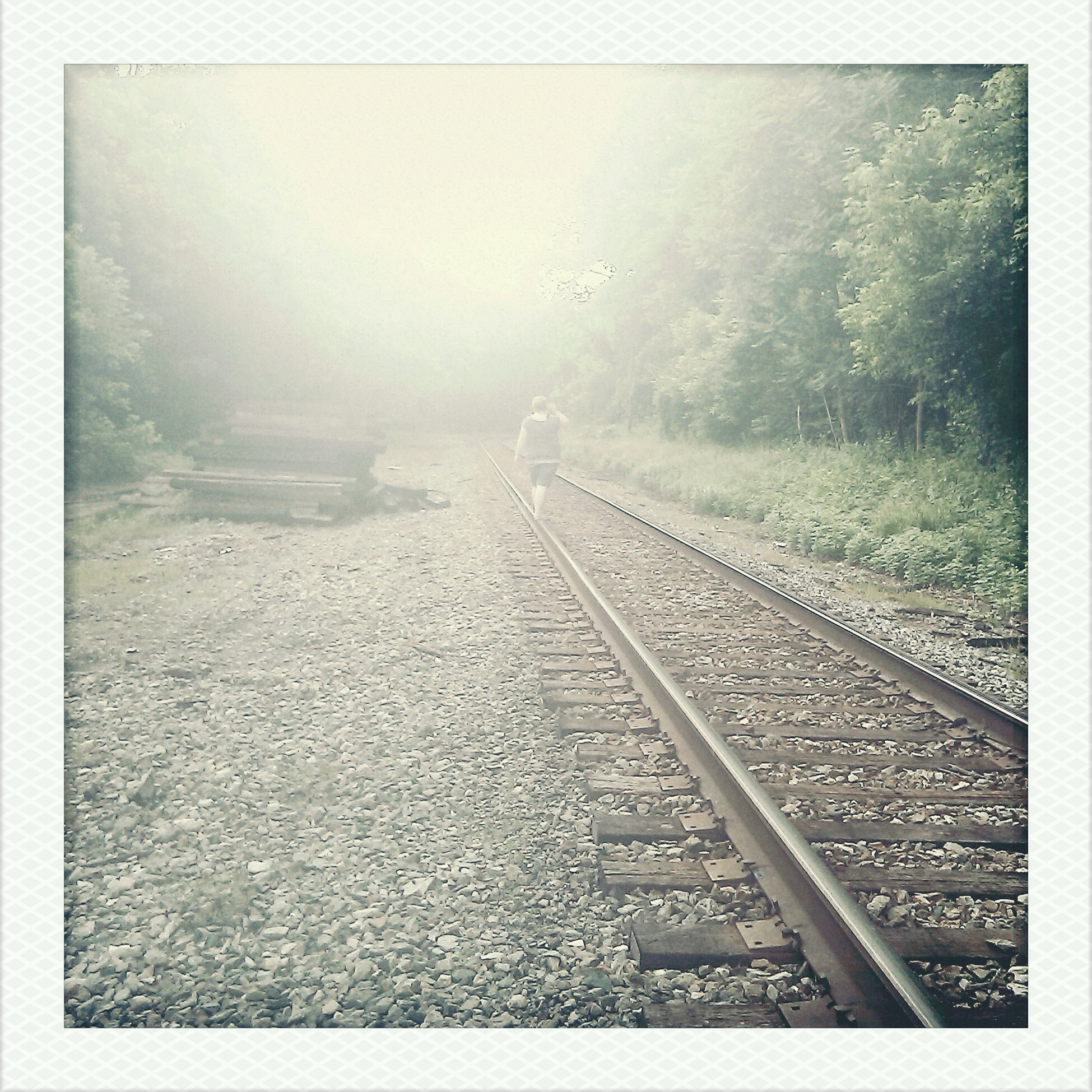 Hebrews 9:15
And for this cause he is the mediator of the new testament, that by means of death, for the redemption of the transgressions that were under the first testament, they which are called might receive the promise of eternal inheritance.
A good place to start...
This Photo by Unknown author is licensed under CC BY-SA.
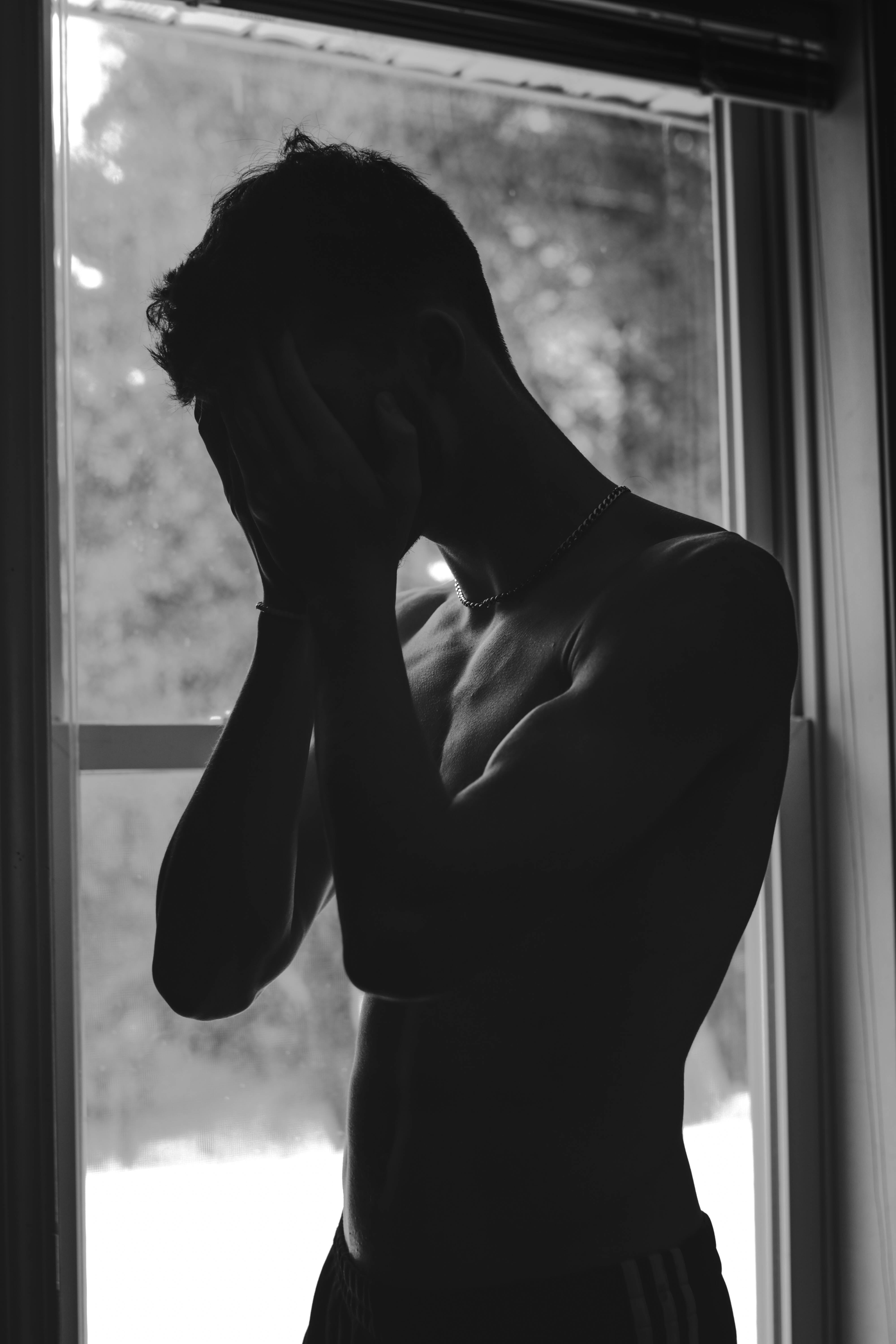 For what shall it profit a man, if he shall gain the whole world, and lose his own soul?
Mark 8:35
First things first brothers & sisters...
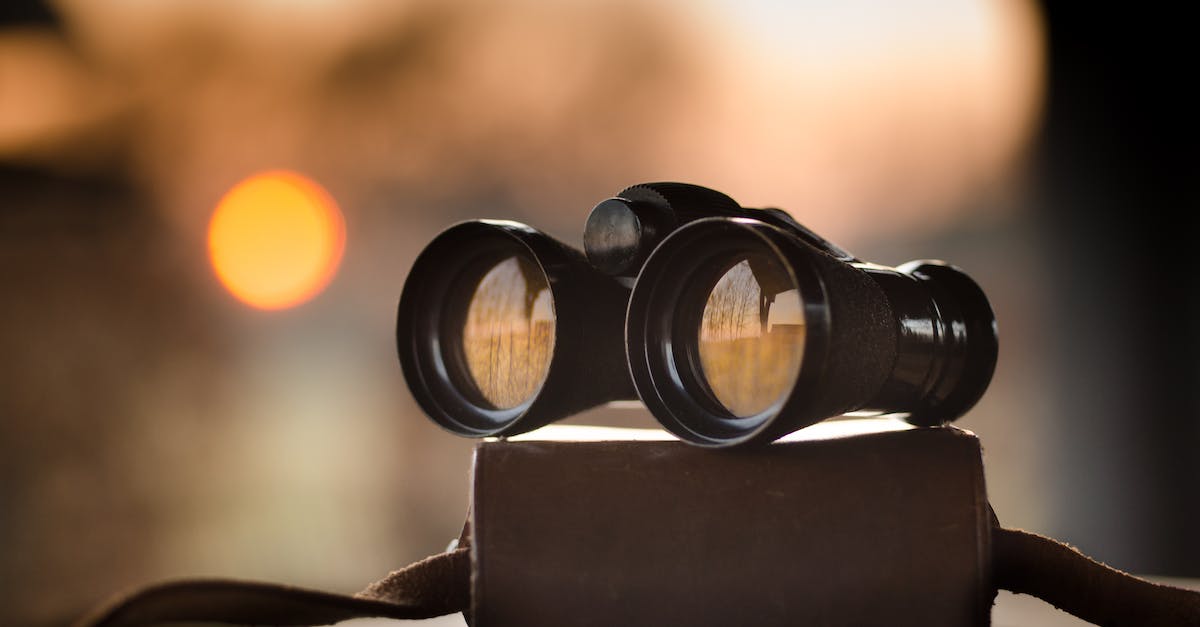 Where is our focus friends?
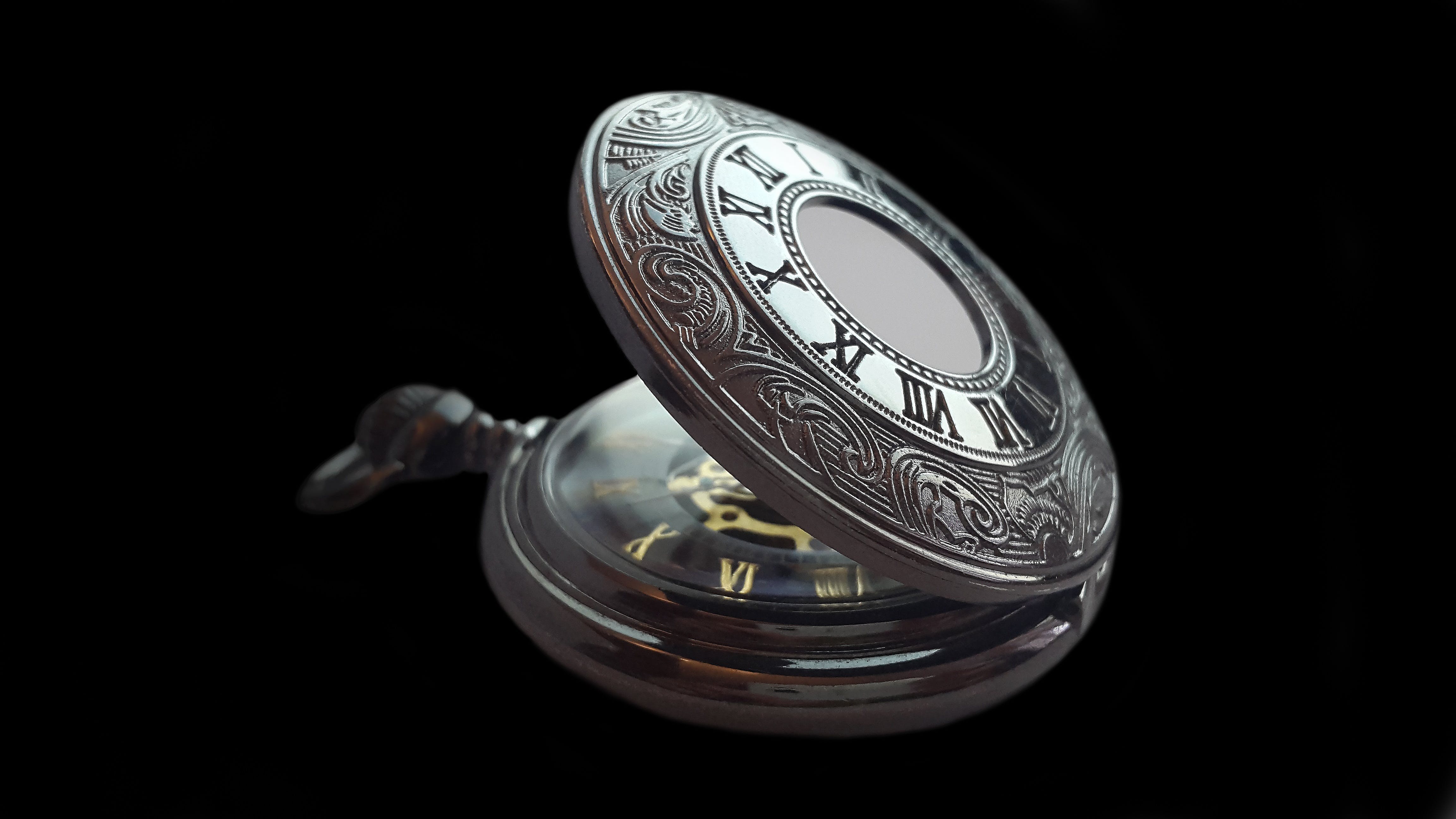 And Jesus answered and said unto her, Martha, Martha, thou art careful and troubled about many things:  But one thing is needful: and Mary hath chosen that good part, which shall not be taken away from her.
Luke 10:41,42
Time is not growing...
We are only Pilgrams here...
This Photo by Unknown author is licensed under CC BY-SA-NC.